Osnovna škola Bartola KašićaErasmus+ project 2020-2023S.O.F.T. – Start our Future Today2020-1-PL01-KA229-081533_4
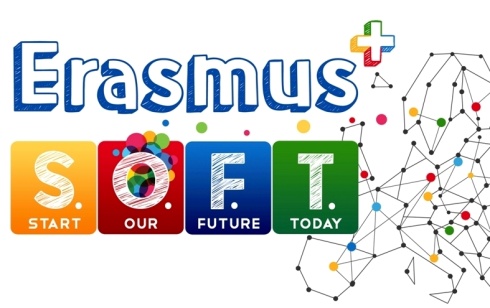 MEETING IN VINKOVCI
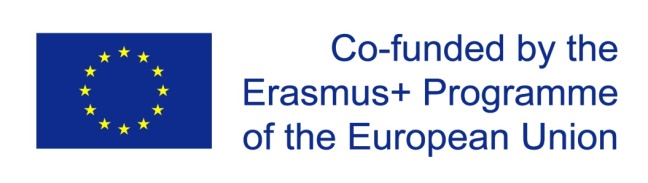 September 2022
The fourth short-term exchange of groups of pupils of the project S.O.F.T.- Start our Future Today took place in Vinkovci from 25 September untill 1 October 2022.Host school was Osnovna škola Bartola Kašića and the guests, 11 teachers and 20 pupils, came from Poland, Bulgaria, Italy, Spain and Turkey.The title of this meeting was “We are healthy and happy entrepreneurs” and all the activities were prepared accordingly.
Our guests from 5 European countries
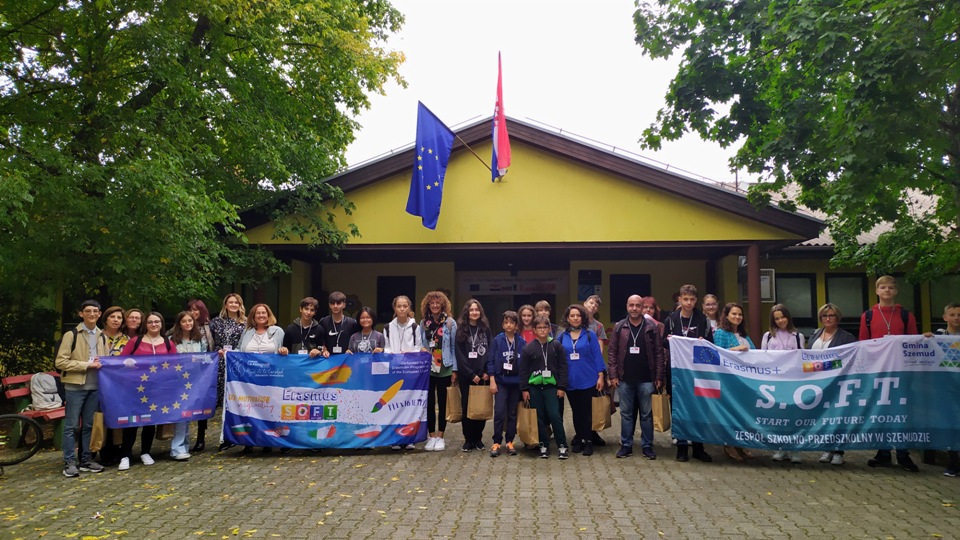 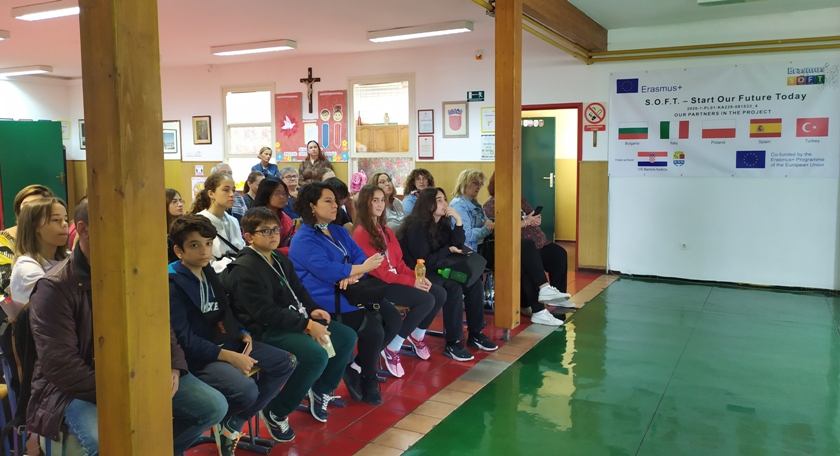 Welcoming ceremony for the guestsfolklore club “Šumari” performed traditional songs and dances.
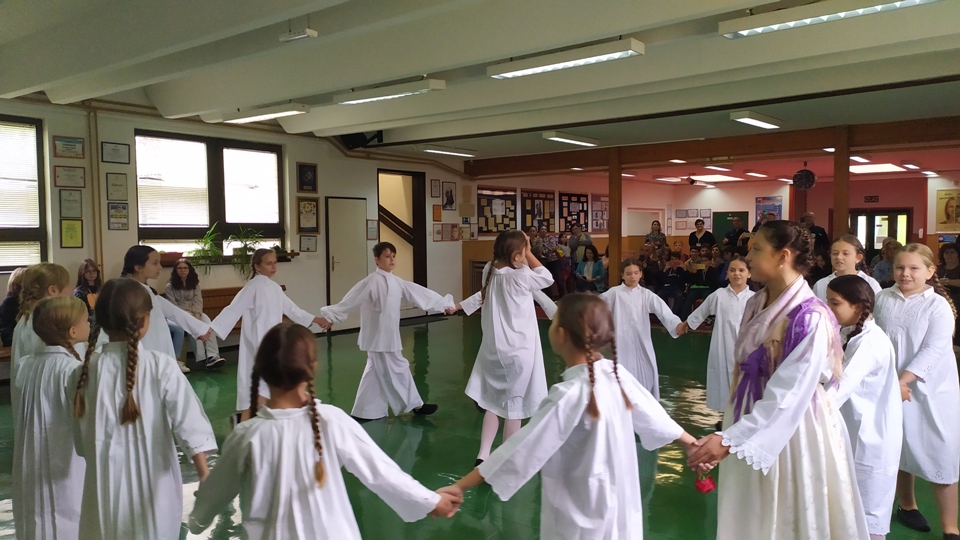 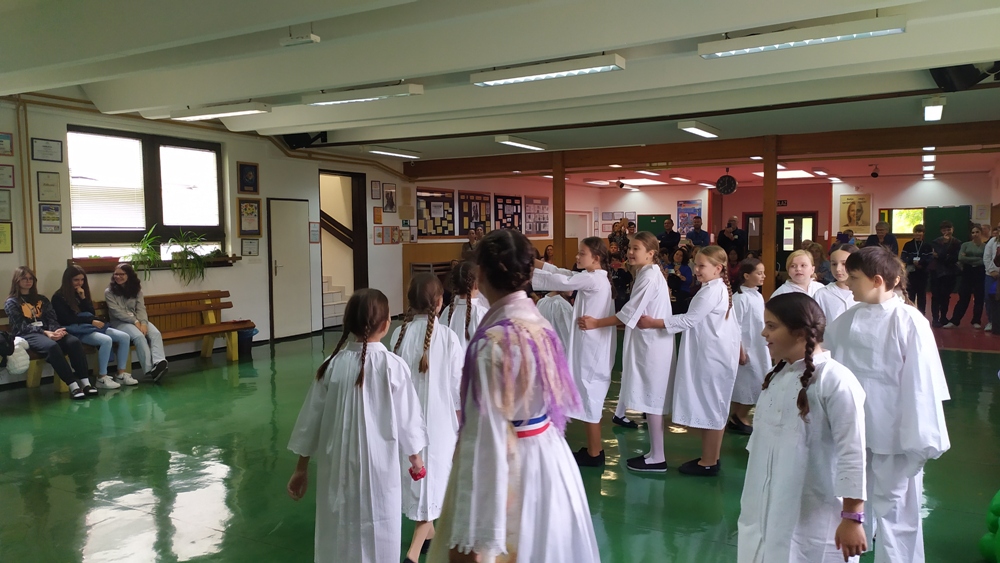 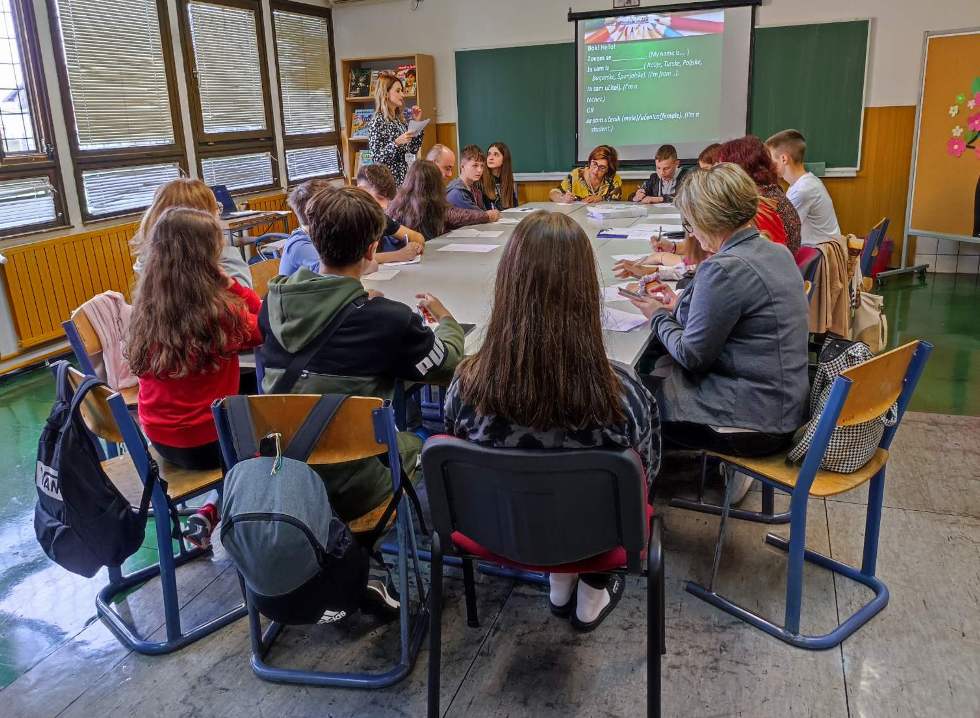 Lessons and workshops conducted by host and guest teachers
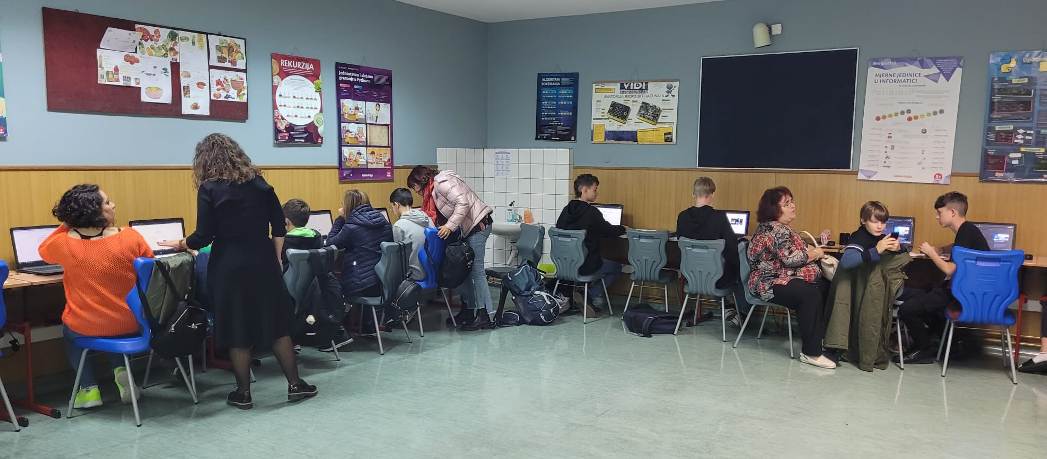 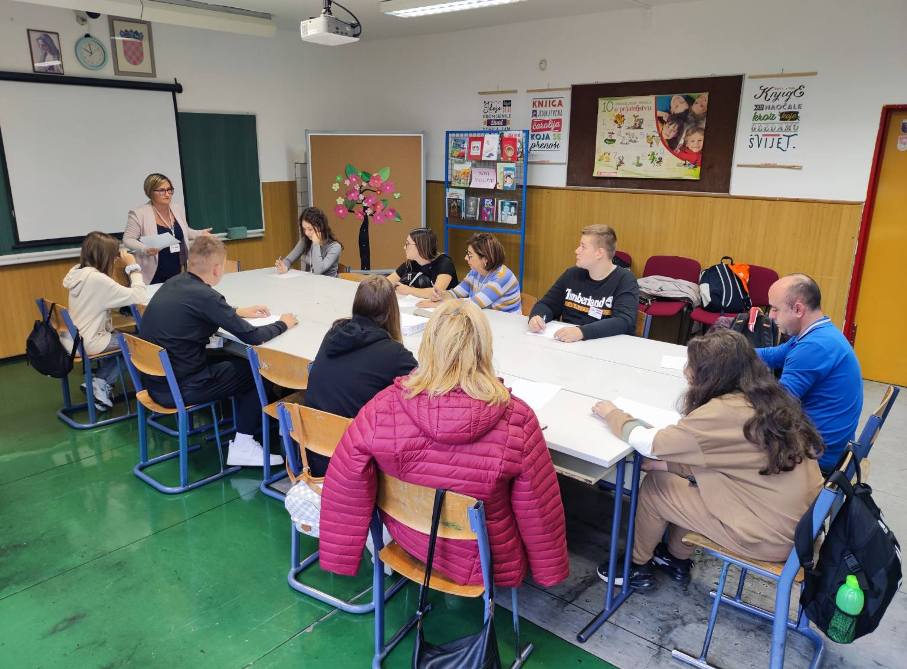 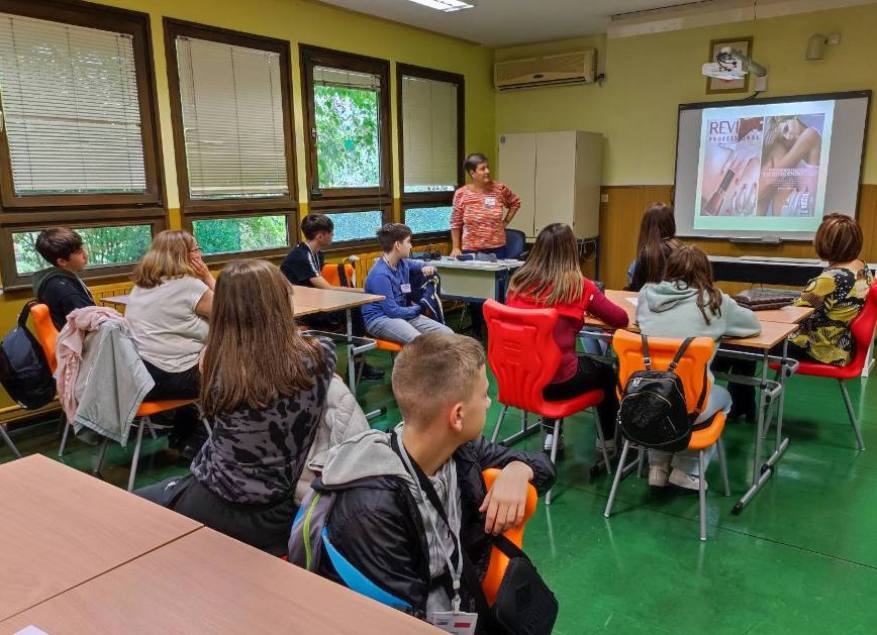 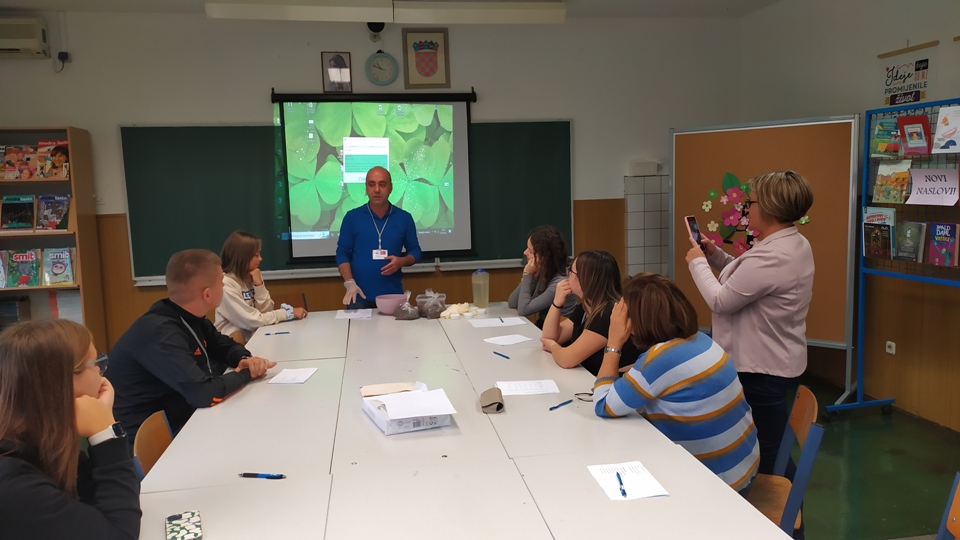 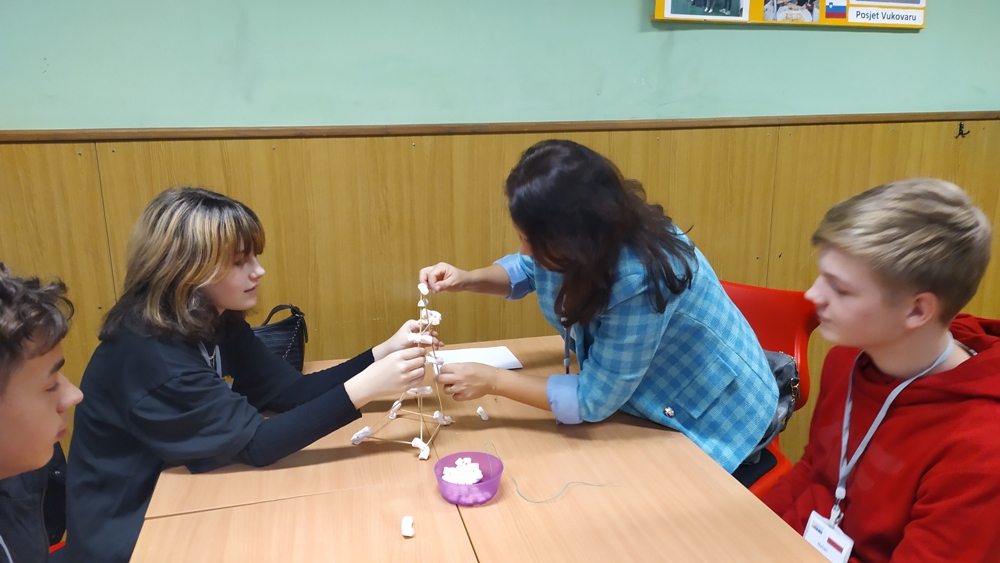 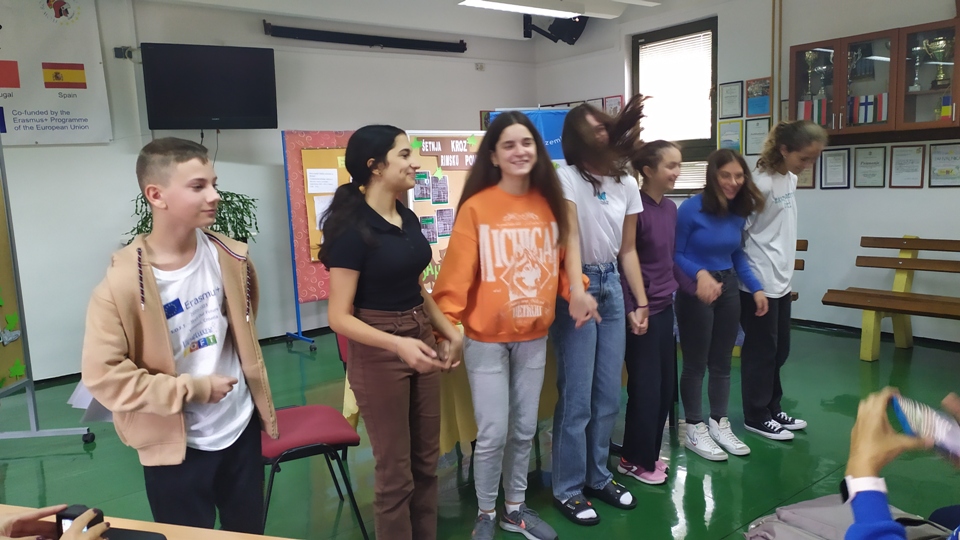 Schoolplay “The Road to Health” had an international cast of characters
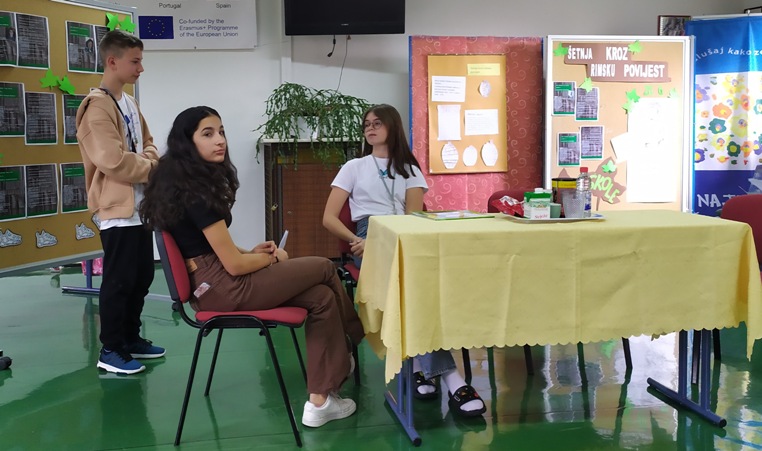 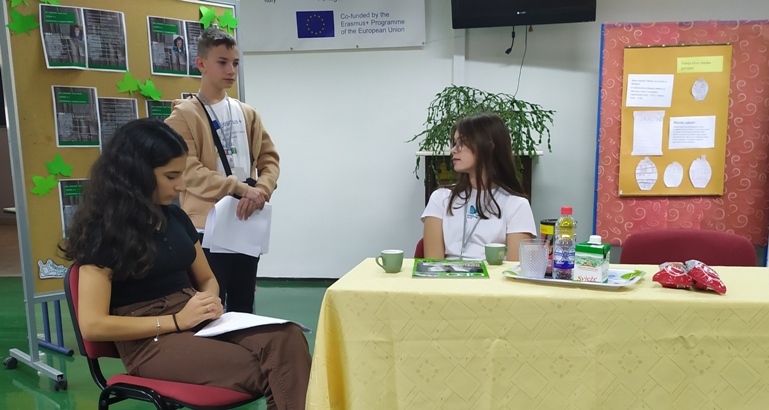 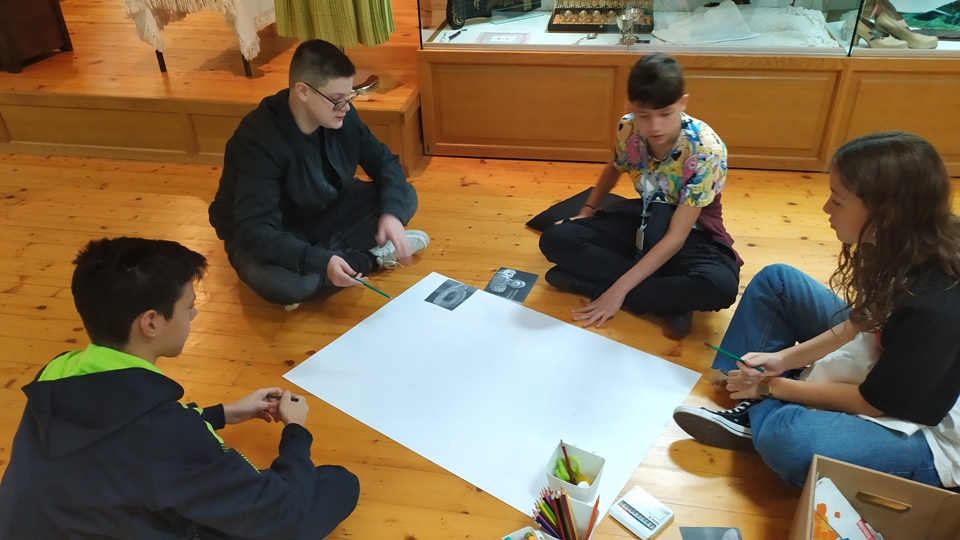 Activities at the museum
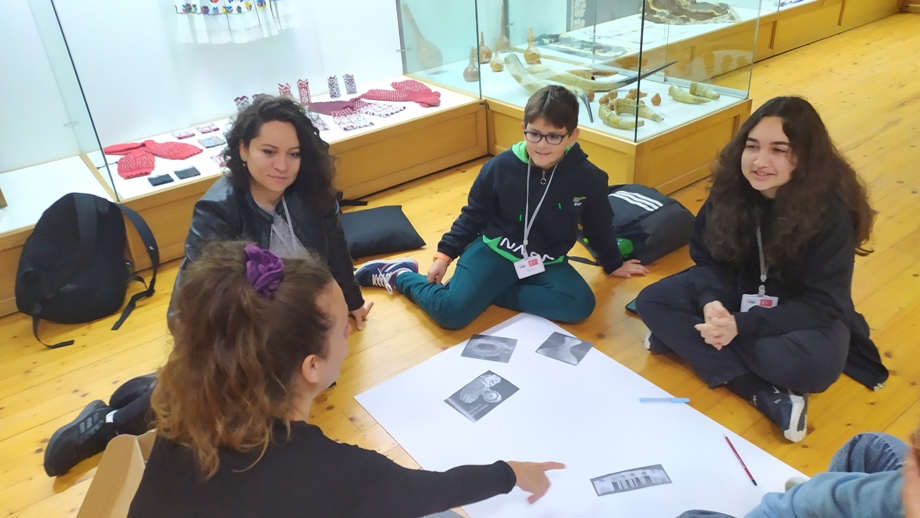 Activities at the Red Cross organisation
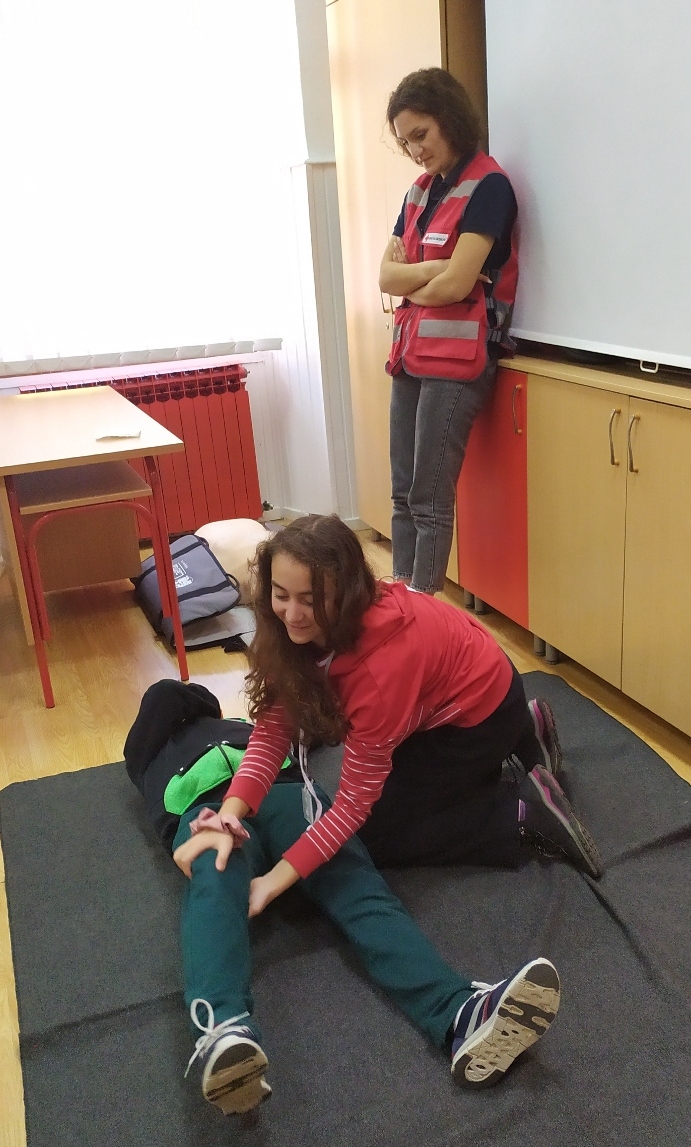 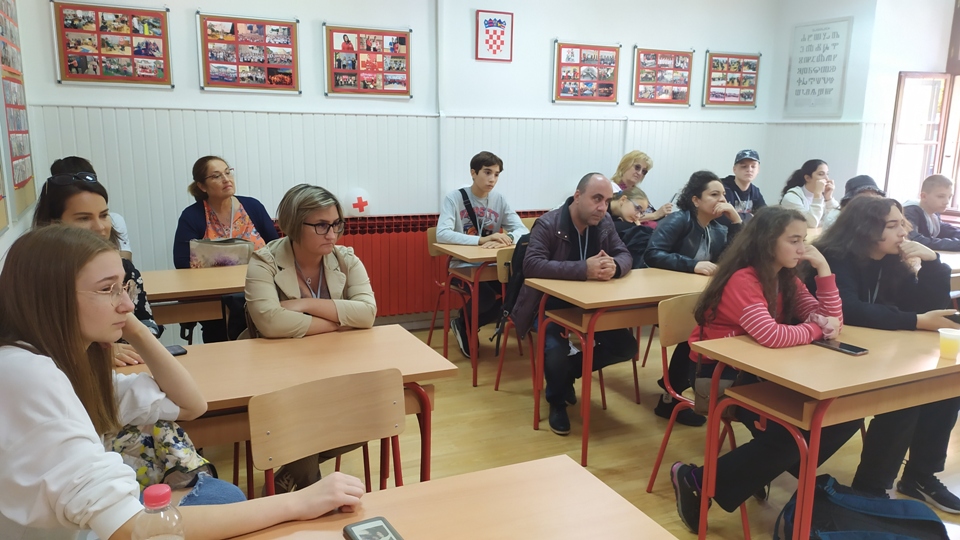 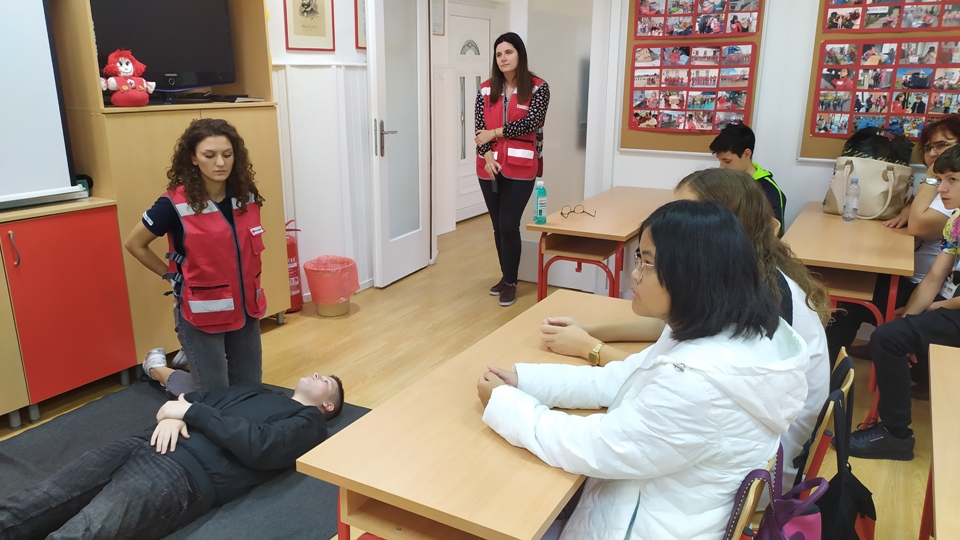 Project dissemination and raising money for charity
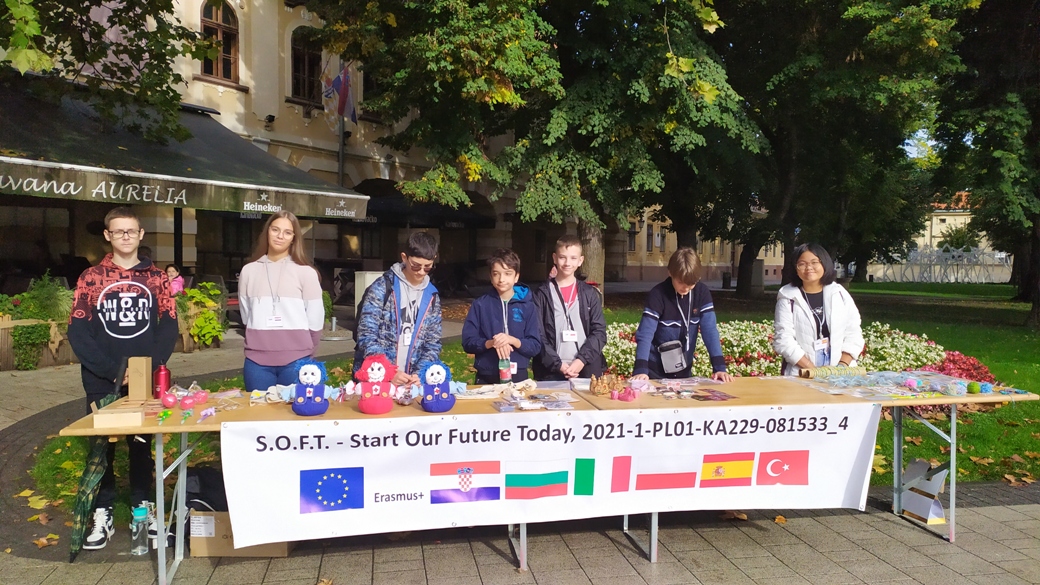 Reception at the mayor’s office
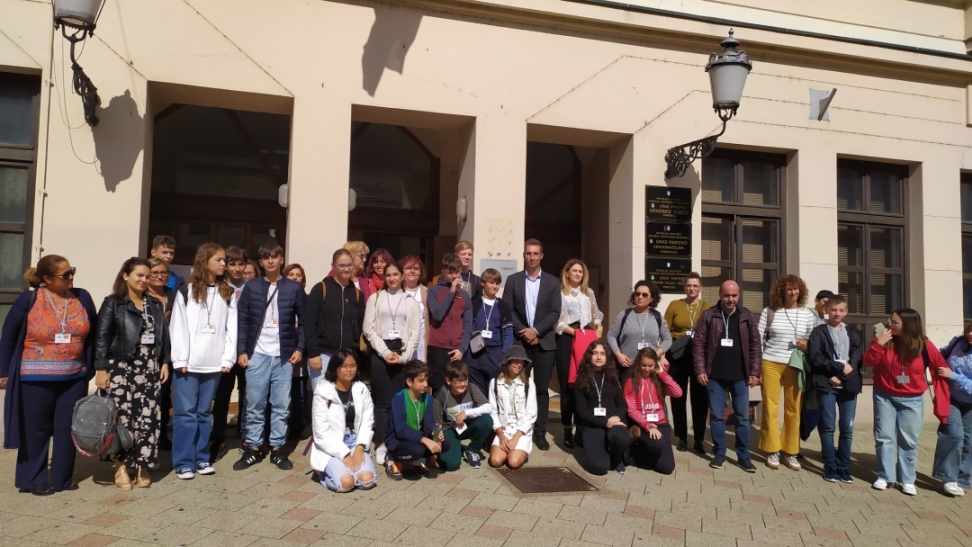 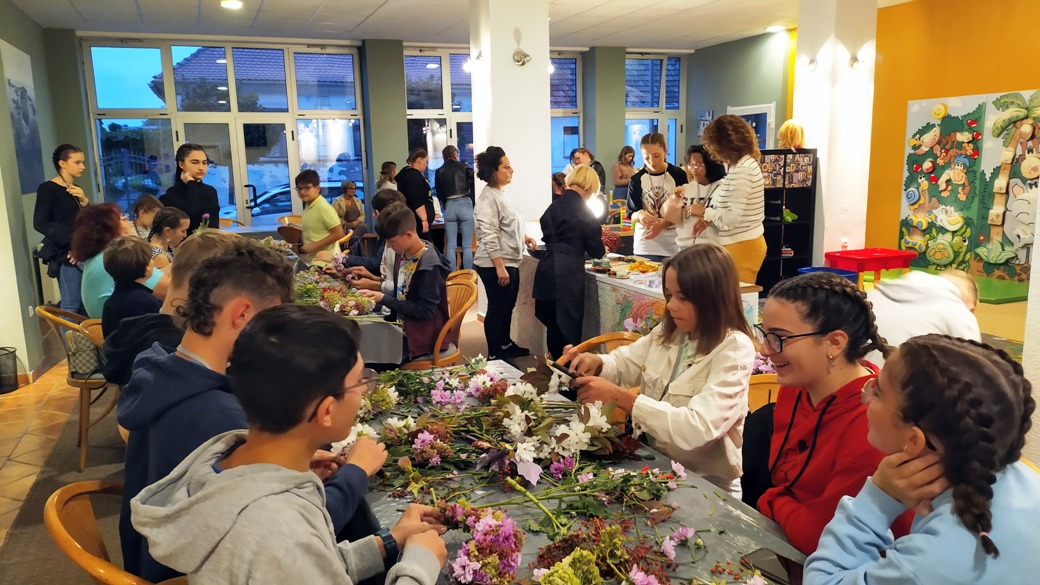 Workshops: arranging flowers and doing hairstyles
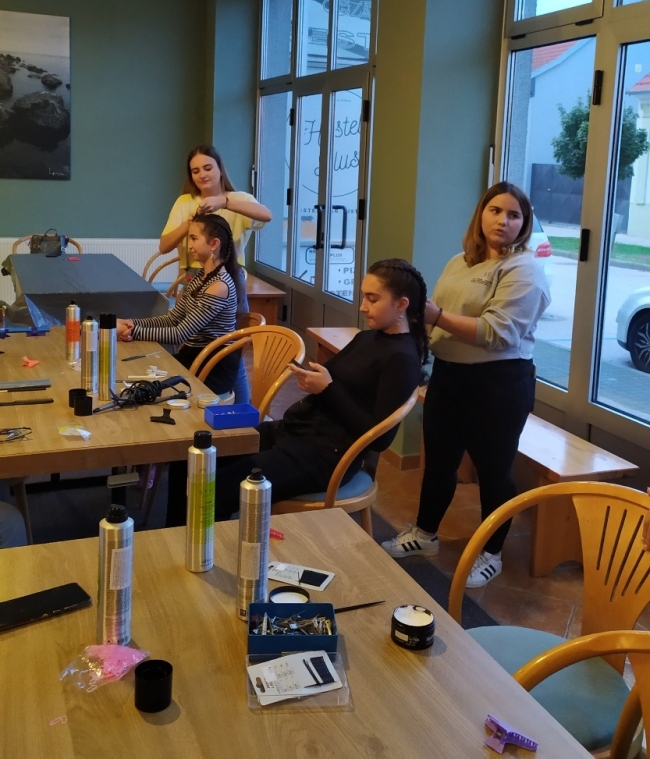 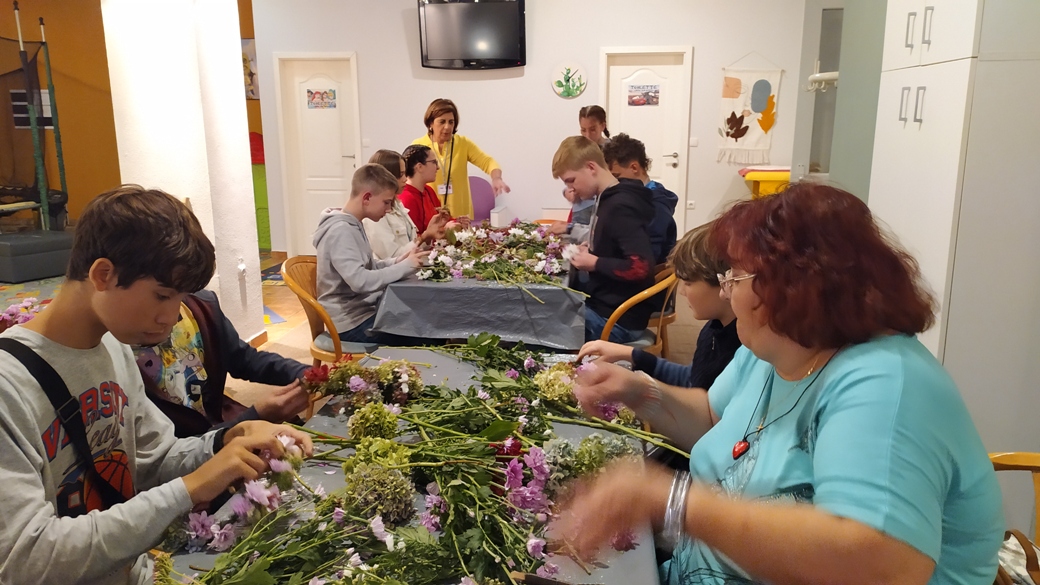 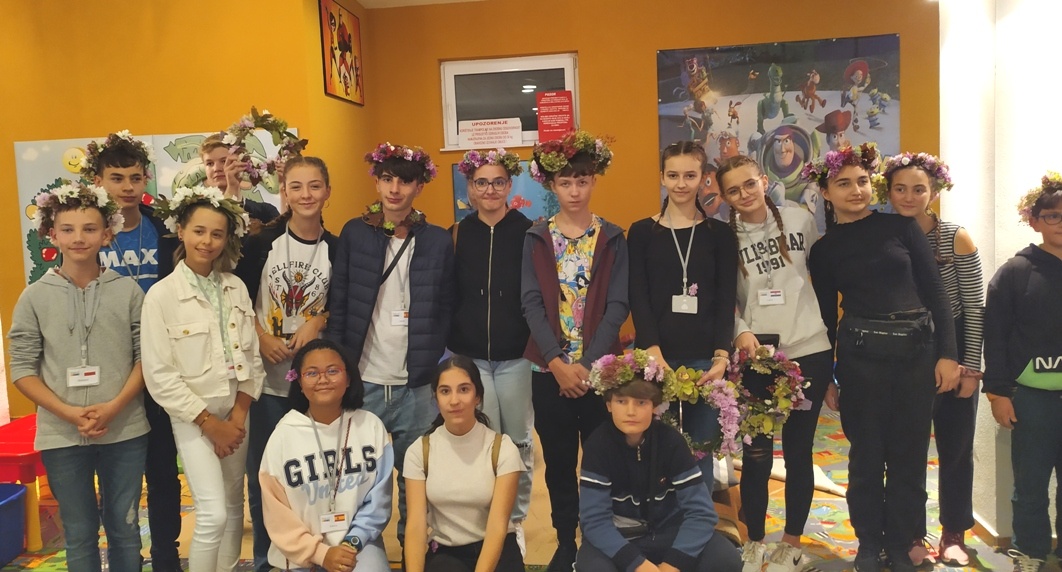 Vocational school prepared workshops for us:
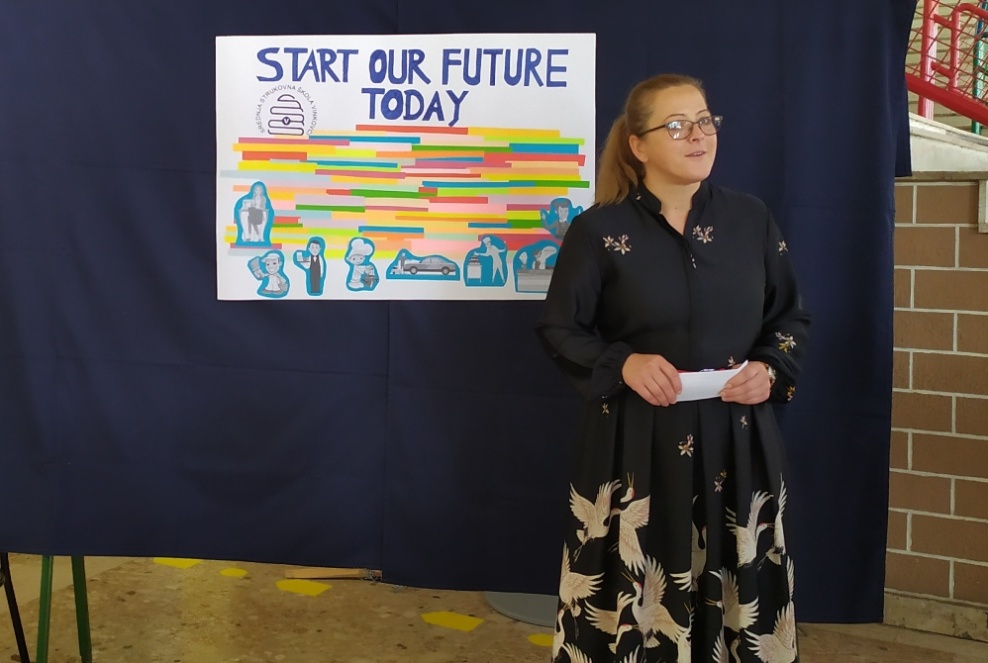 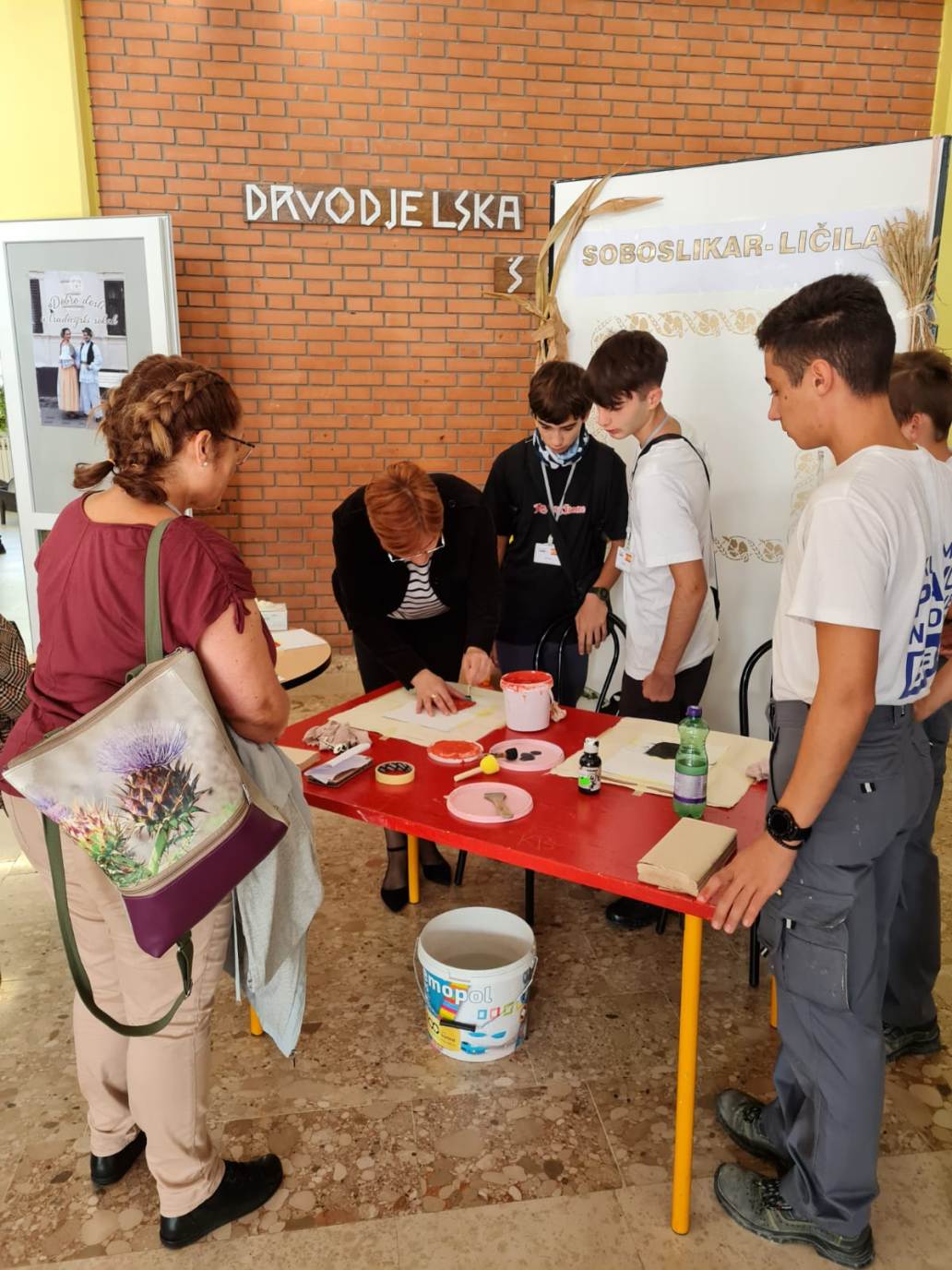 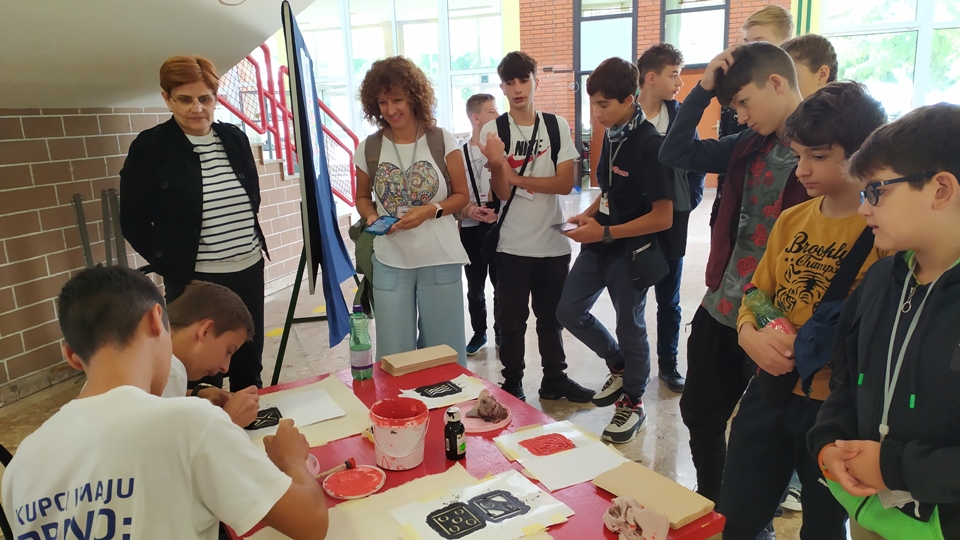 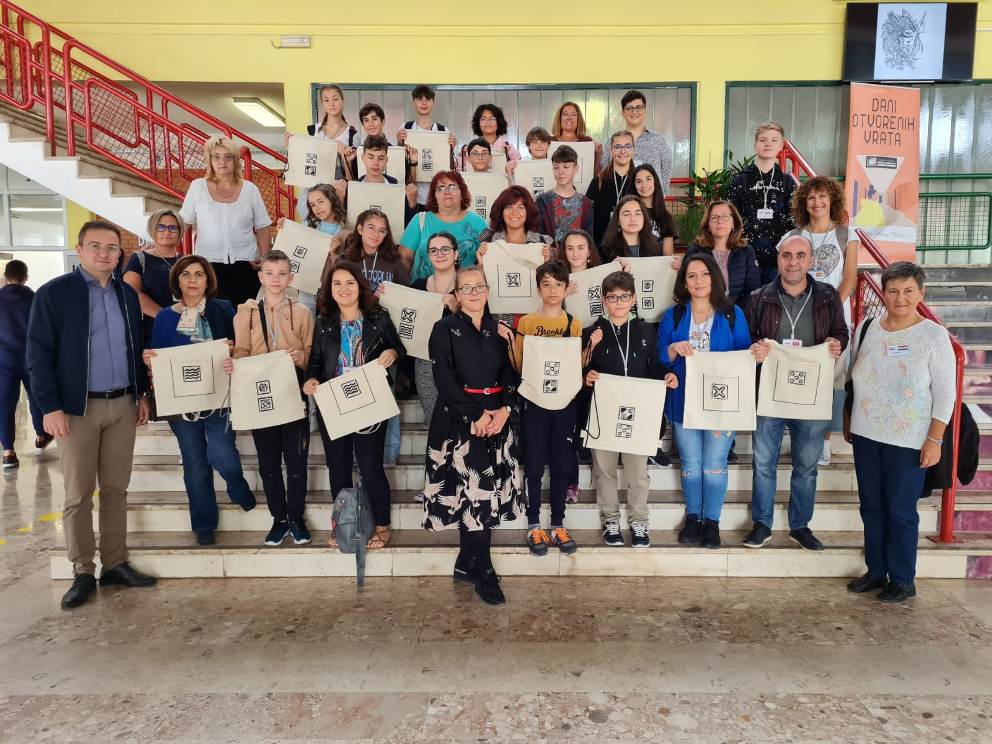 We even got gifts from our hosts
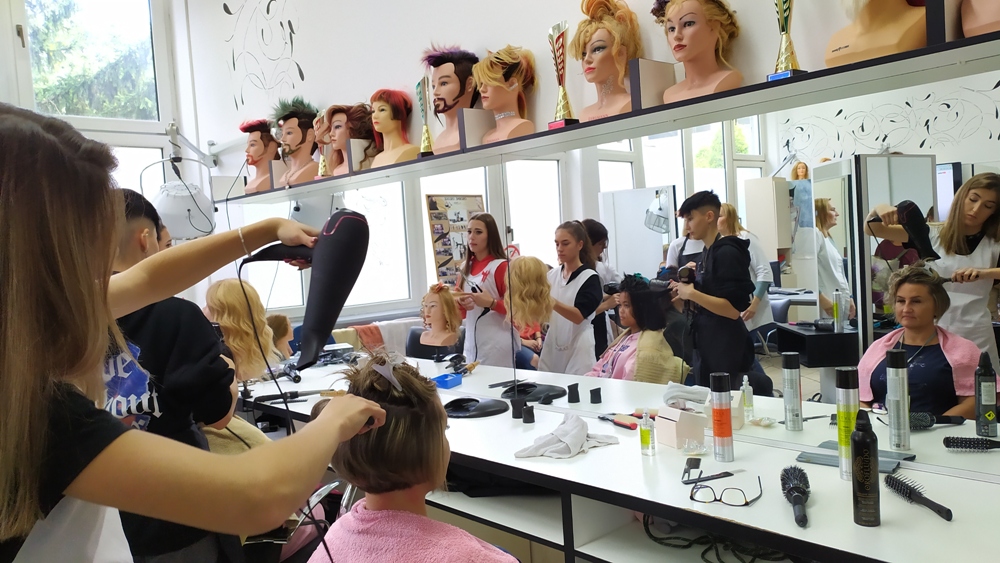 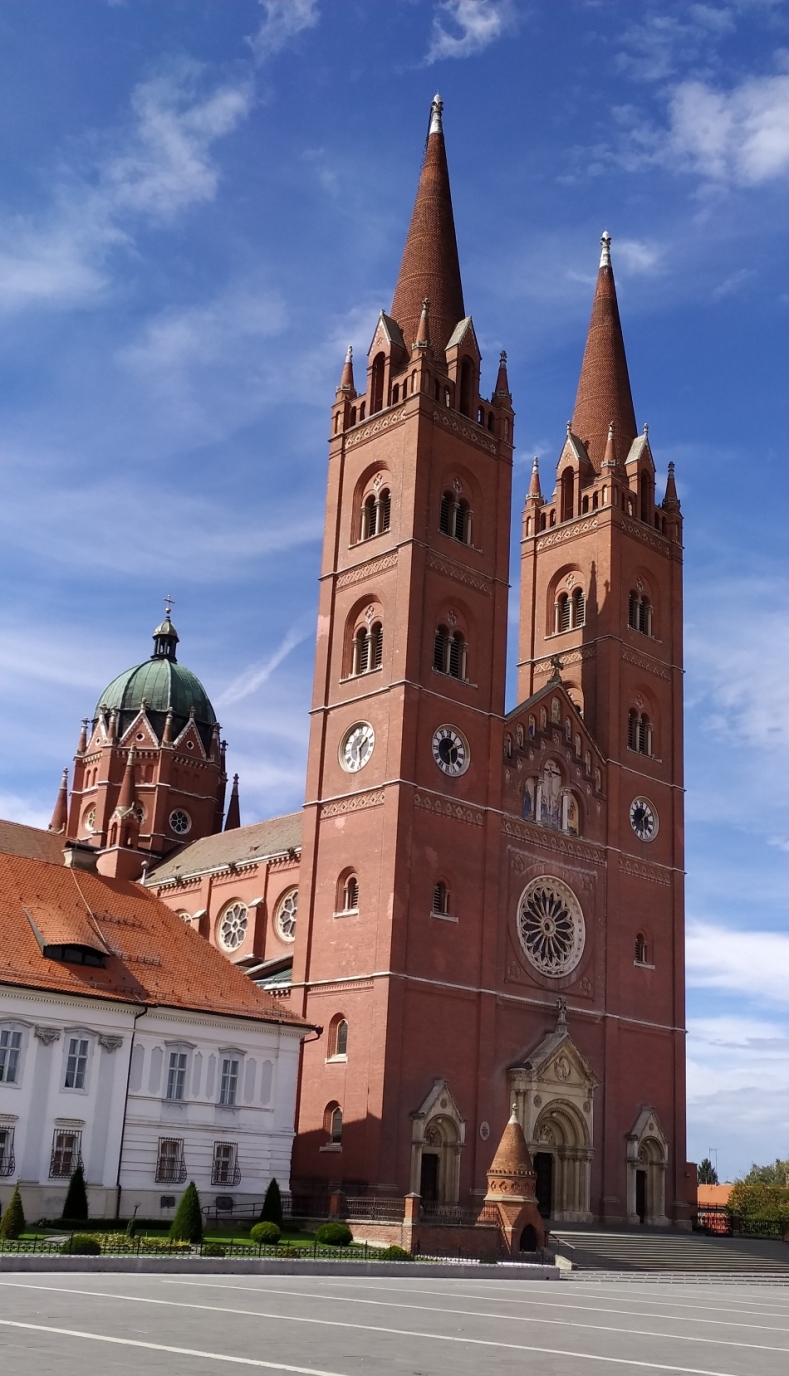 Trip to Đakovo, a nearby town, visit to the cathedral and wine cellars
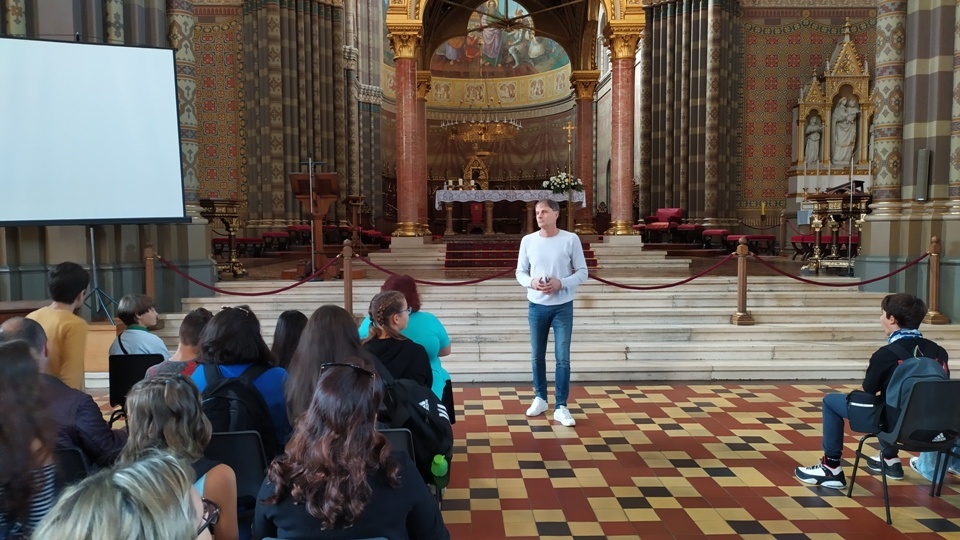 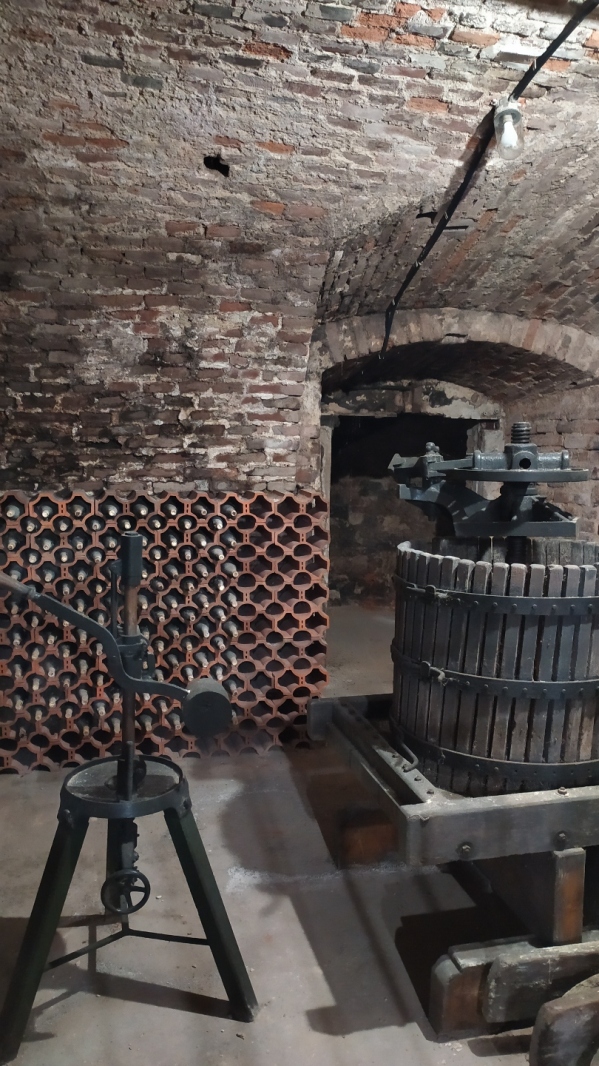 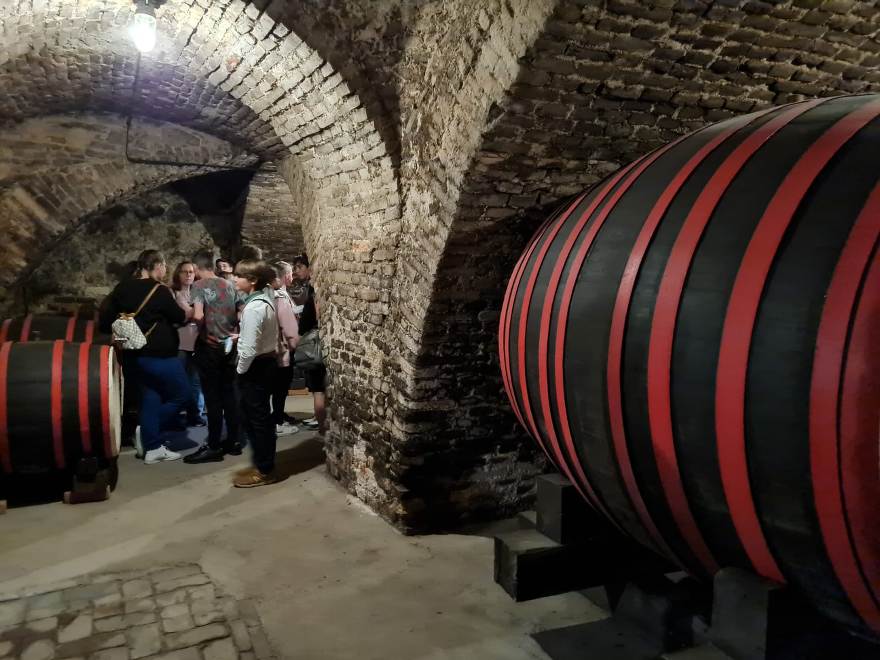 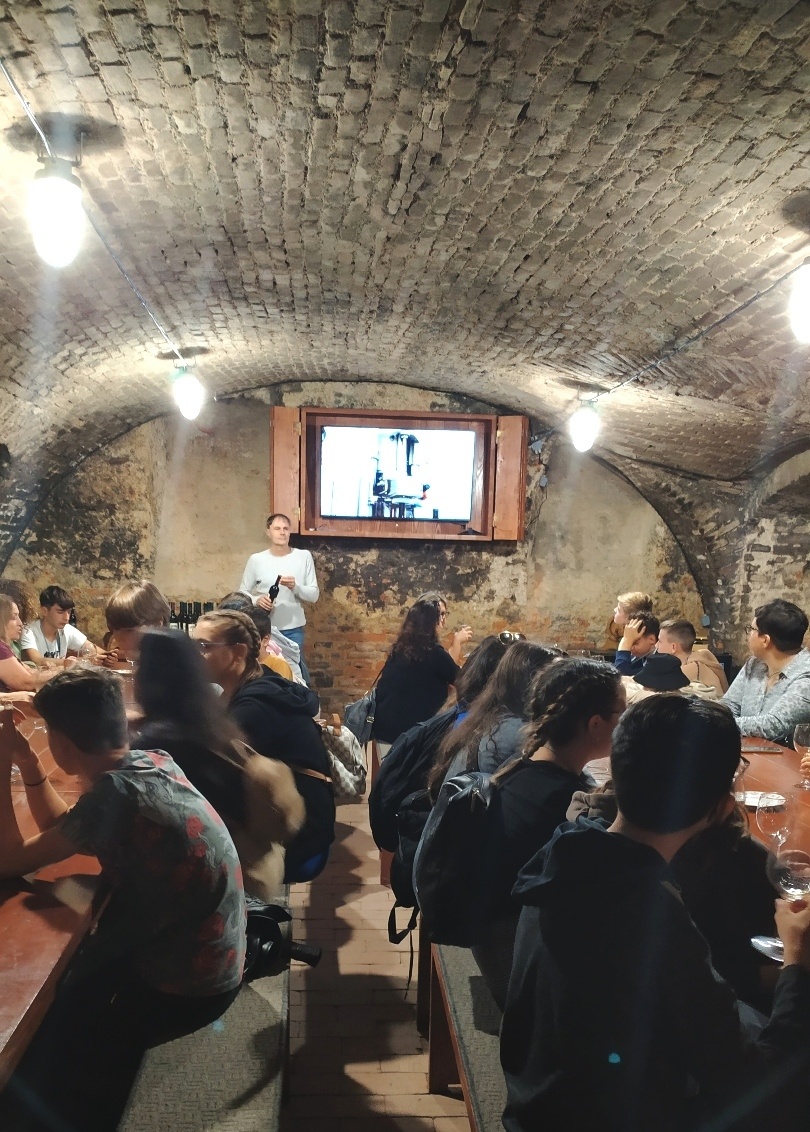 Trip to Ilok
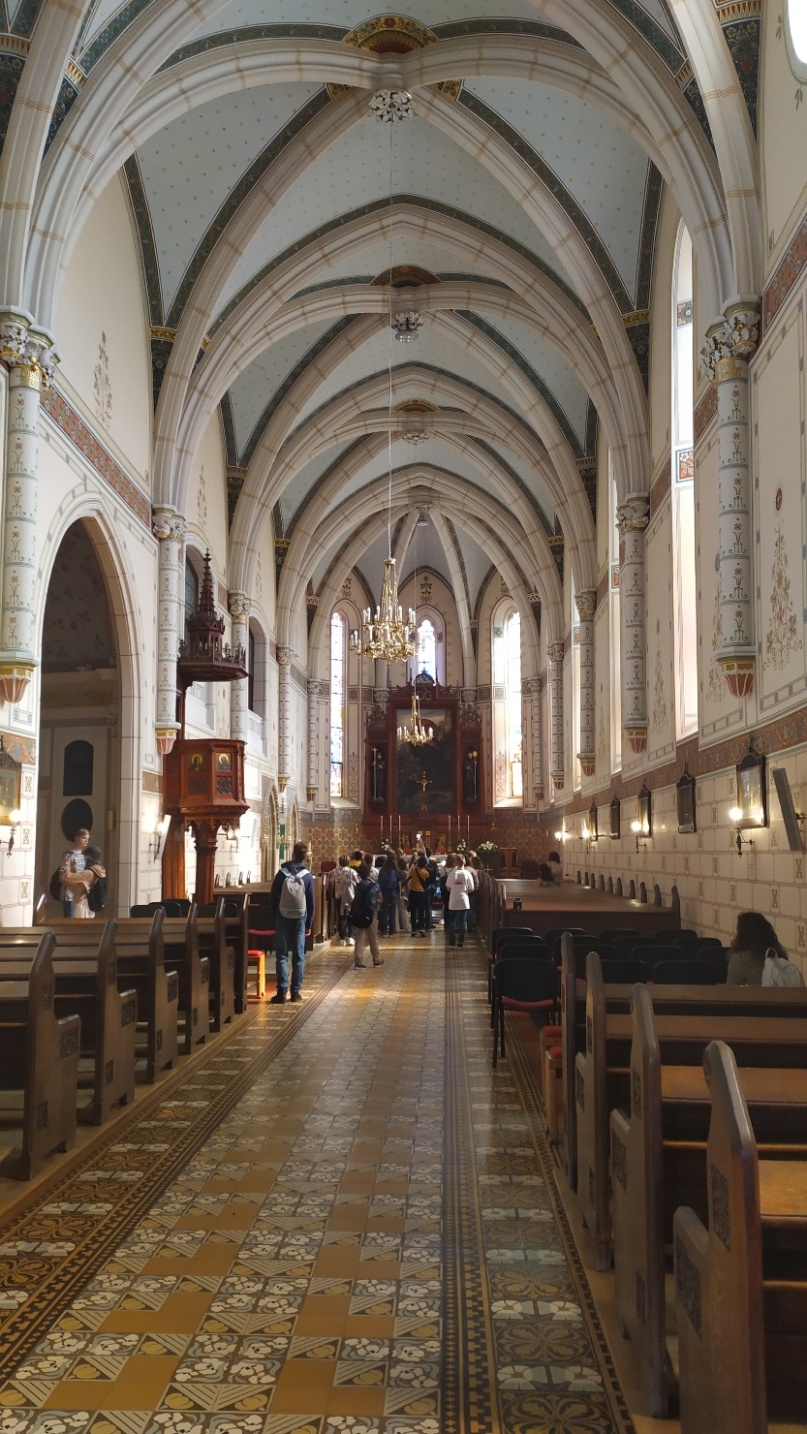 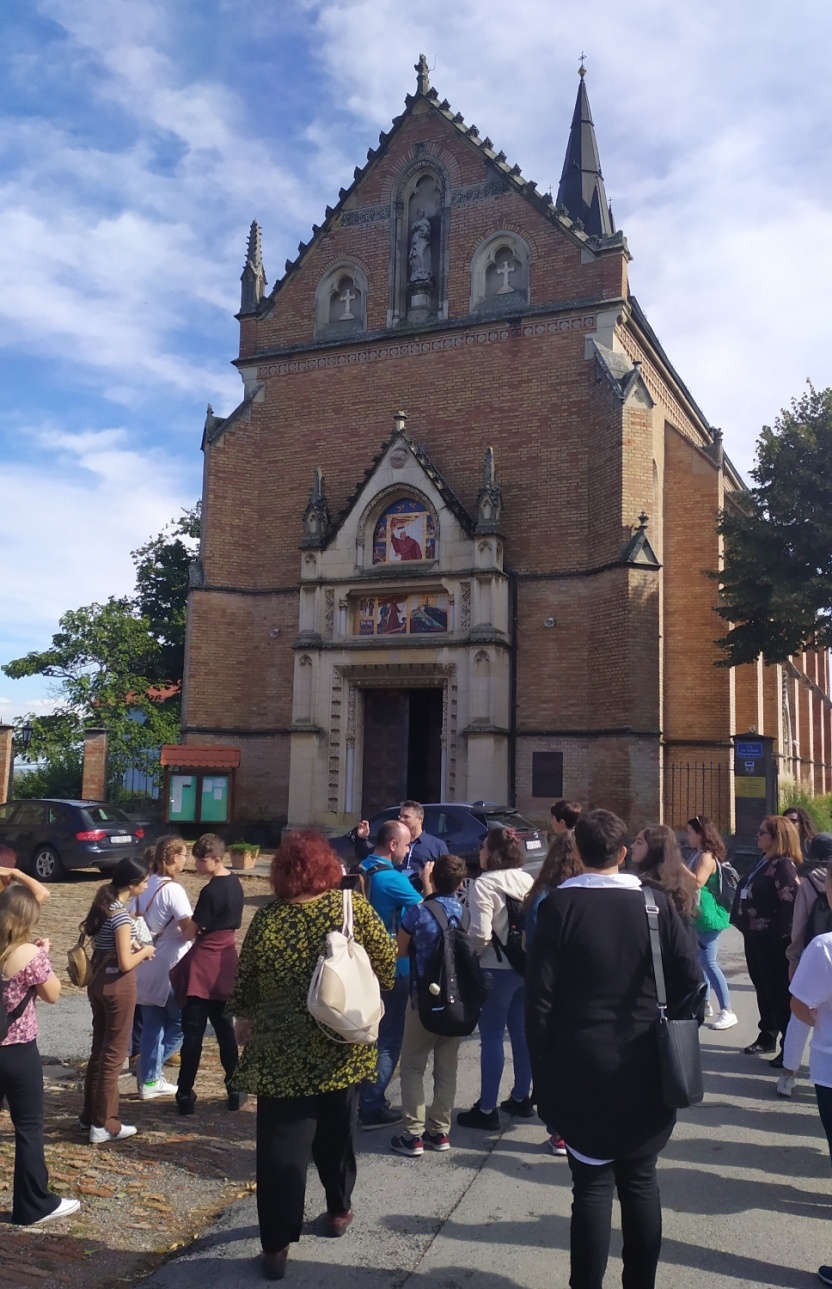 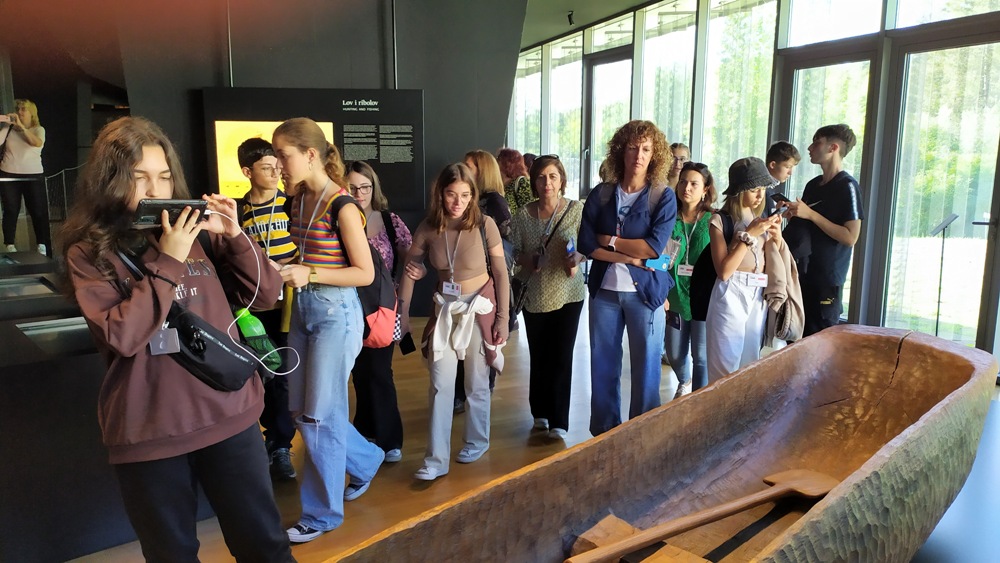 Museum of Vučedol culture
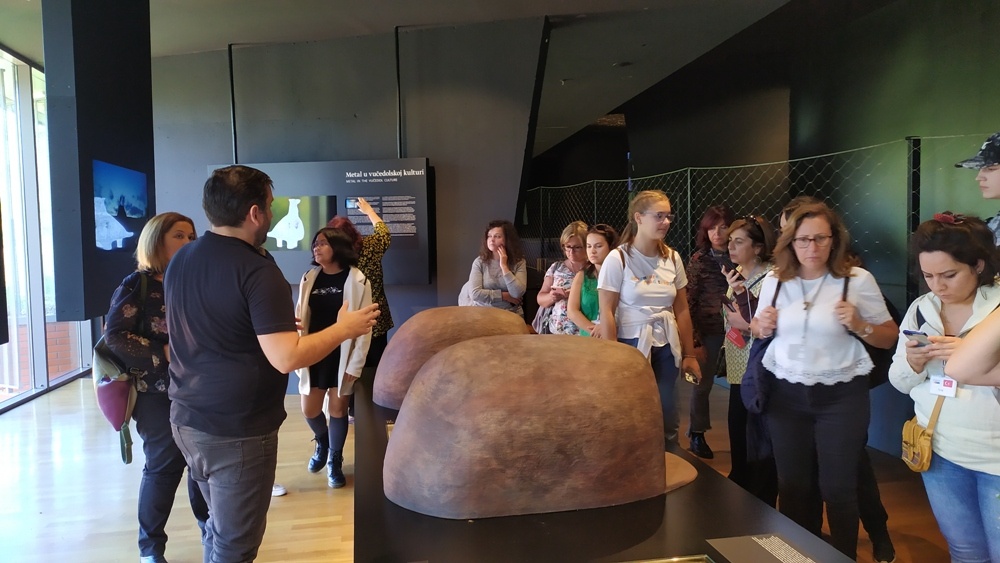 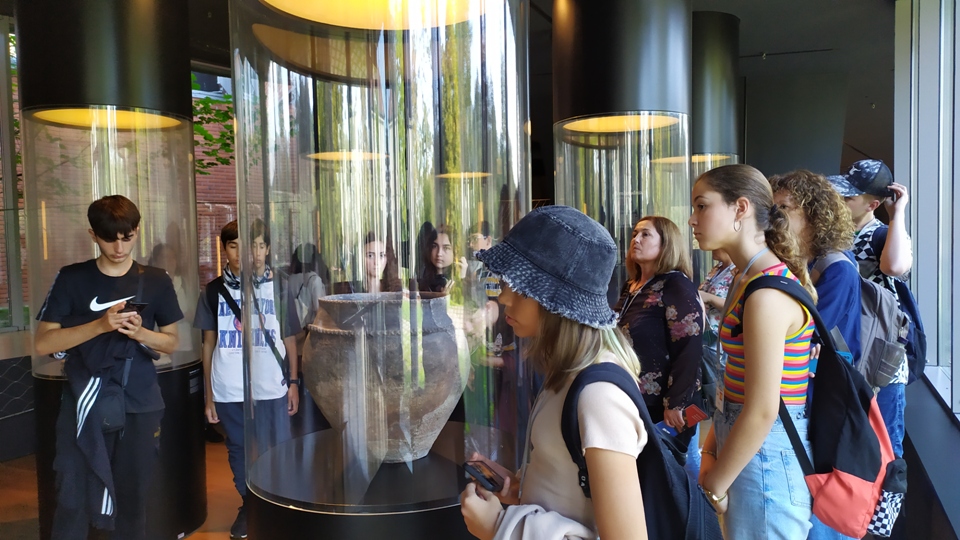 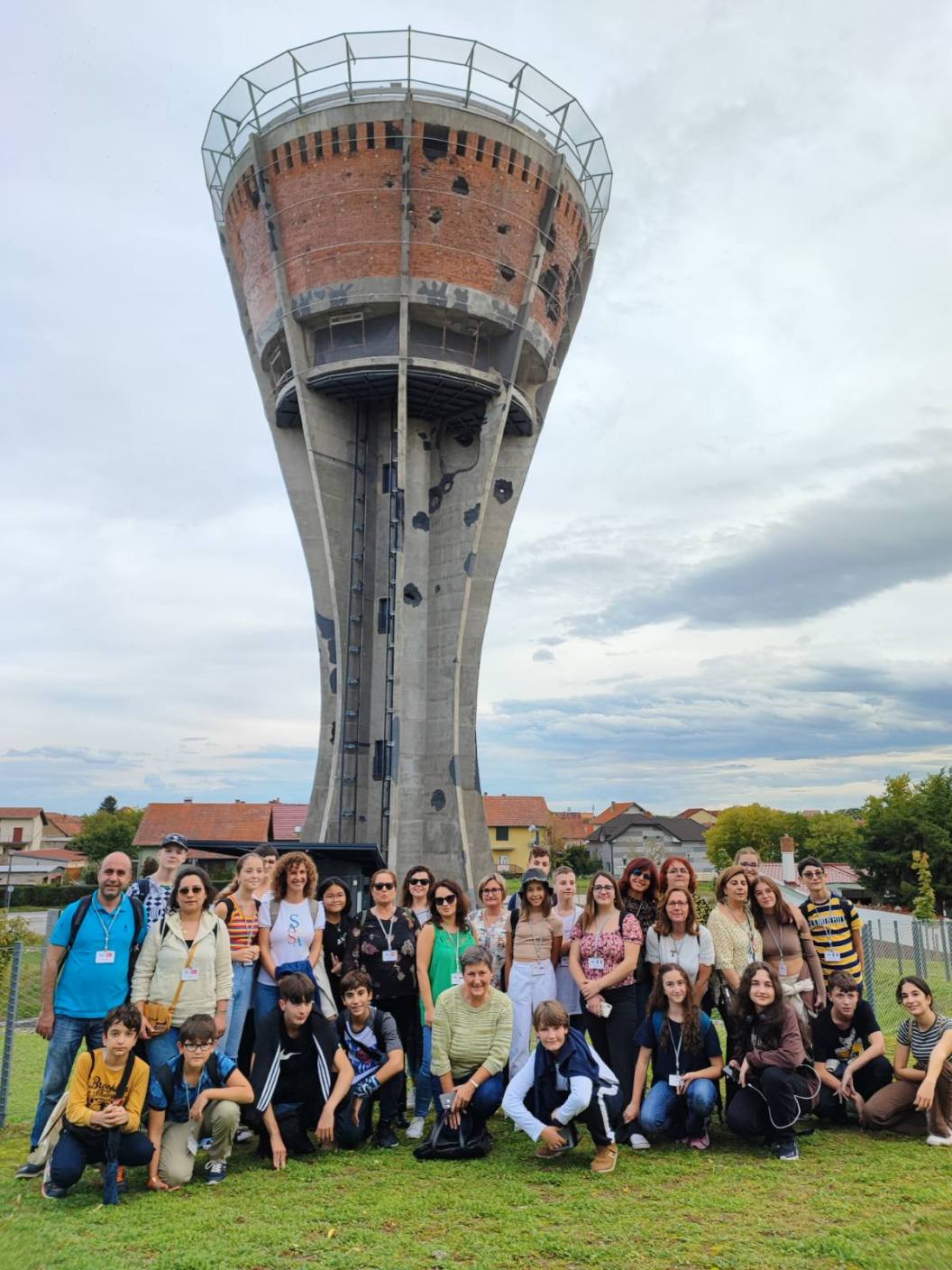 Vukovar Water tower
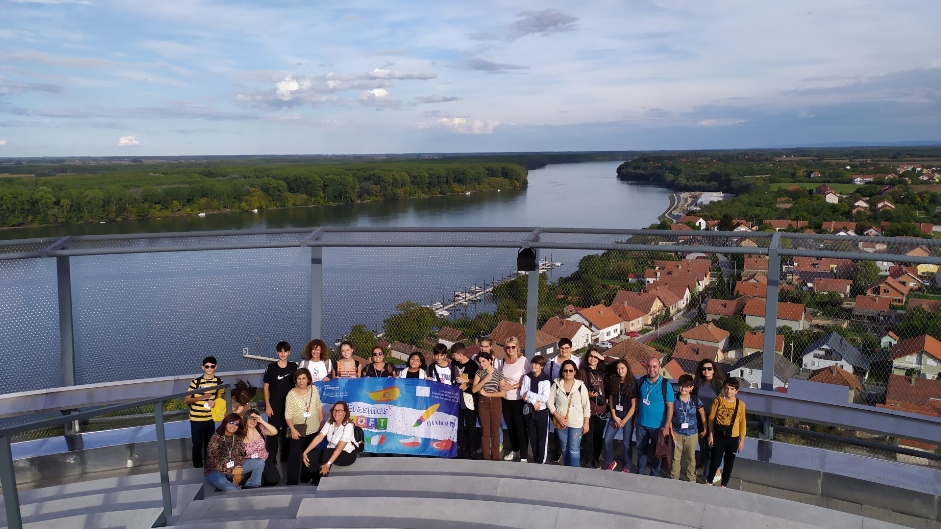 The next meeting will be                  in November                      in Italy.We will continue developing our        skills and making friends.